コンピュータ基礎(8)
８章　情報システム
オンラインとオフライン
オフラインシステム
補助記憶装置に収められたデータに対する処理．
入出力装置とのやりとりをしない．
例えば，一日の売上を整理する処理など．
オンラインシステム
コンピュータが周辺装置と結ばれている状態．
データは入出力装置から直接入力され，その処理結果も通信回線を通じて出力されるようなもの．
例えば，ネットショッピングのシステムなど．
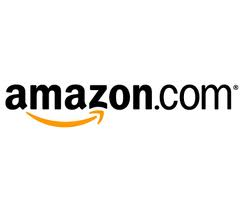 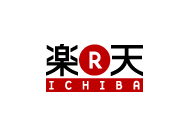 バッチ処理とリアルタイム処理
処理のタイミングを決める方法
バッチ処理
一括処理とも言う．蓄積されたデータに対し，個々の処理（ジョブ）を決められた手順で順番に処理する．
オフライン処理と強い関係がある．
リアルタイム処理
データの発生やユーザの操作が生じると，即座に処理を行う．
オンライン処理と強い関係がある．「オンラインリアルタイムシステム」
集中処理と分散処理
集中処理
大型計算機にデータを集めて処理する．
銀行の情報処理などで古くから多く使われている．
分散処理
多くのコンピュータを互いに接続し，データを分散させて処理する．
故障などに強くすることができる．
最近，広く用いられるようになってきた．
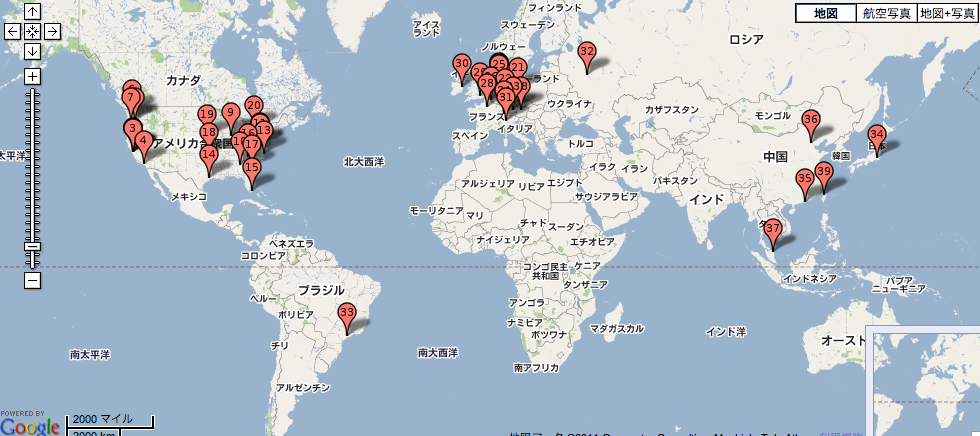 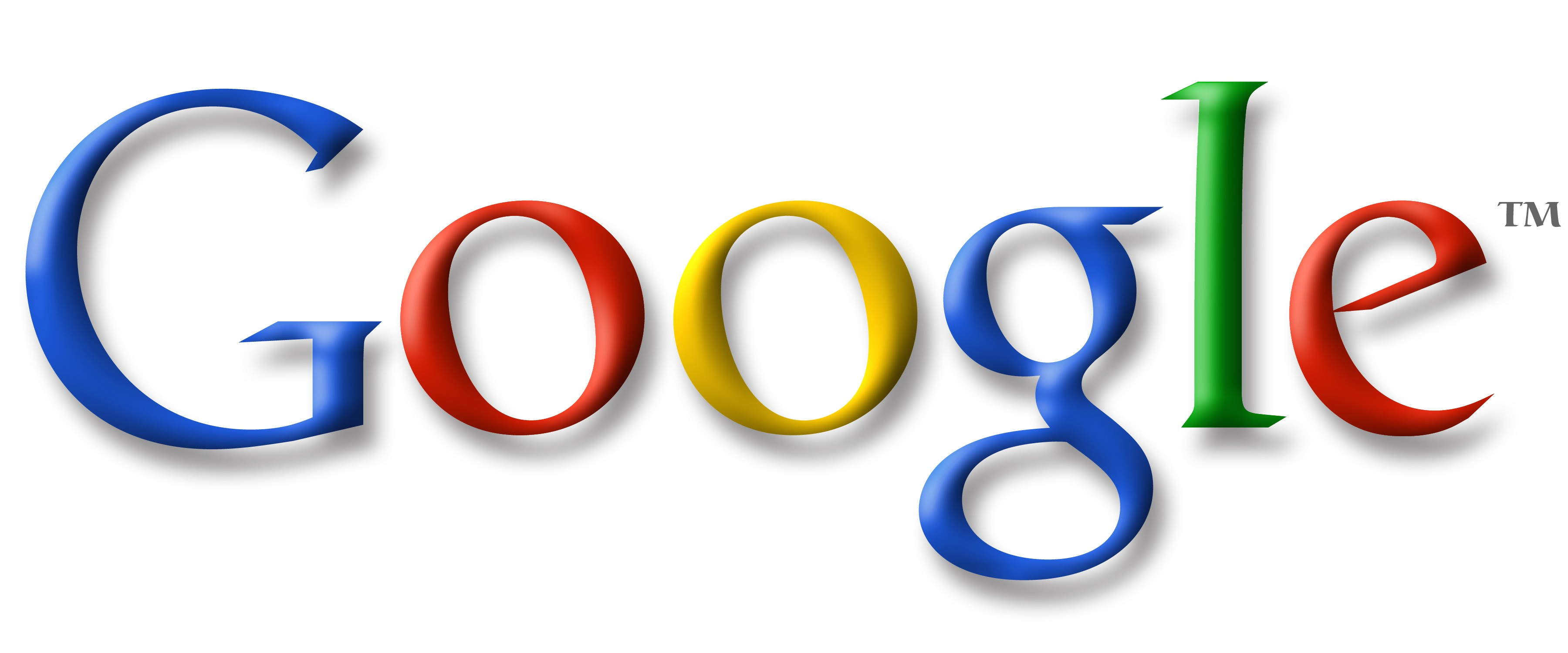 並列処理
マルチプロセッサシステム
多くの処理装置を用いて処理速度を上げる方法．




２つ使うと，倍になるかというと，そうでもない
仕事を振り分けるための時間
一方が休んでしまうこともある
ネットワークを介した並列処理を，グリッドコンピューティングなどと呼ぶ．
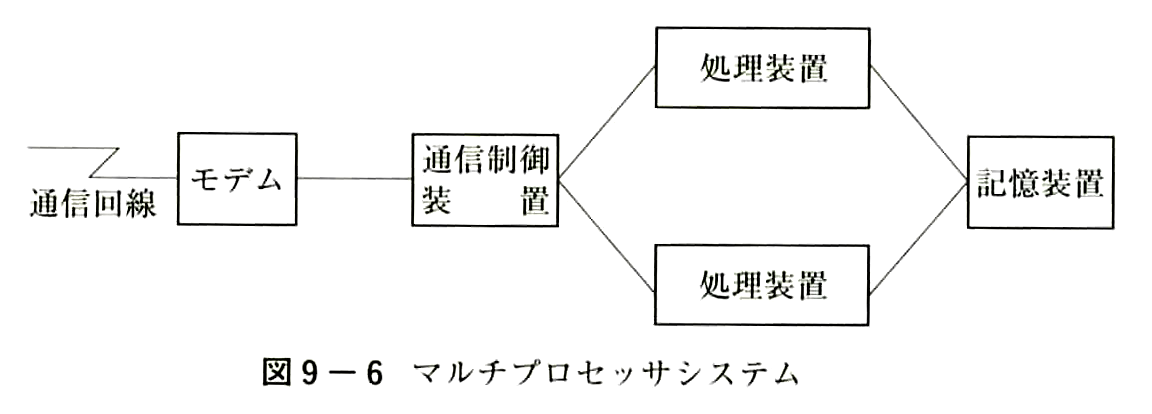 クライアントサーバシステム
クライアントとサーバ
サーバ：サービスを提供するコンピュータ
クライアント：サービスを受けるコンピュータ
ファイルサーバ，プリントサーバ，ウェブサーバ等．
ピアツーピアシステム (peer to peer system)
複数のコンピュータが対等の関係にある．
例えば，複数のコンピュータ同士のファイル共有など．
ゲーム機の無線LAN対戦も，ピアツーピアのものが多い．
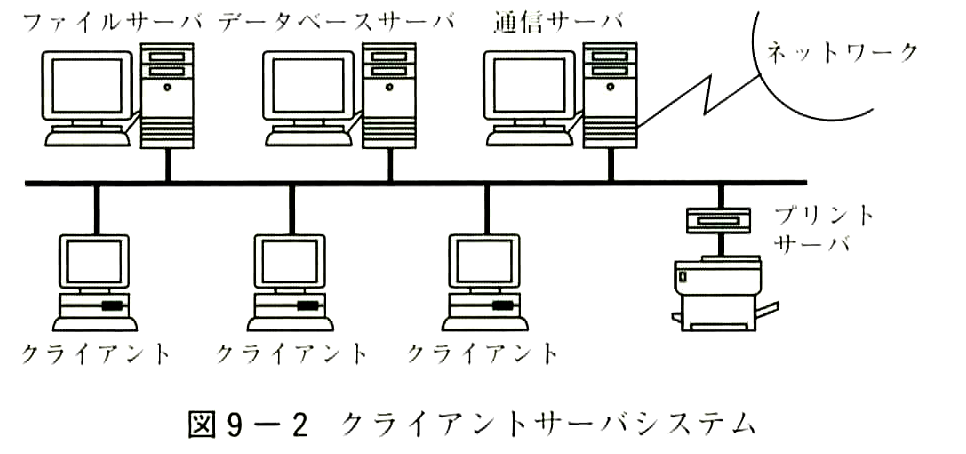 対話型処理とGUI
対話型処理とは？
コンピュータの利用者が，ディスプレイやキーボード，マウス等を使い操作しながら処理をすすめる．
皆さんのコンピュータの利用方法は，たいていこれ．
使い勝手は？
ヒューマンインタフェースという．
アイコンやメニューなど，視覚的（絵や図形）で操作するものをGUI(グラフィカルユーザインタフェース）という．
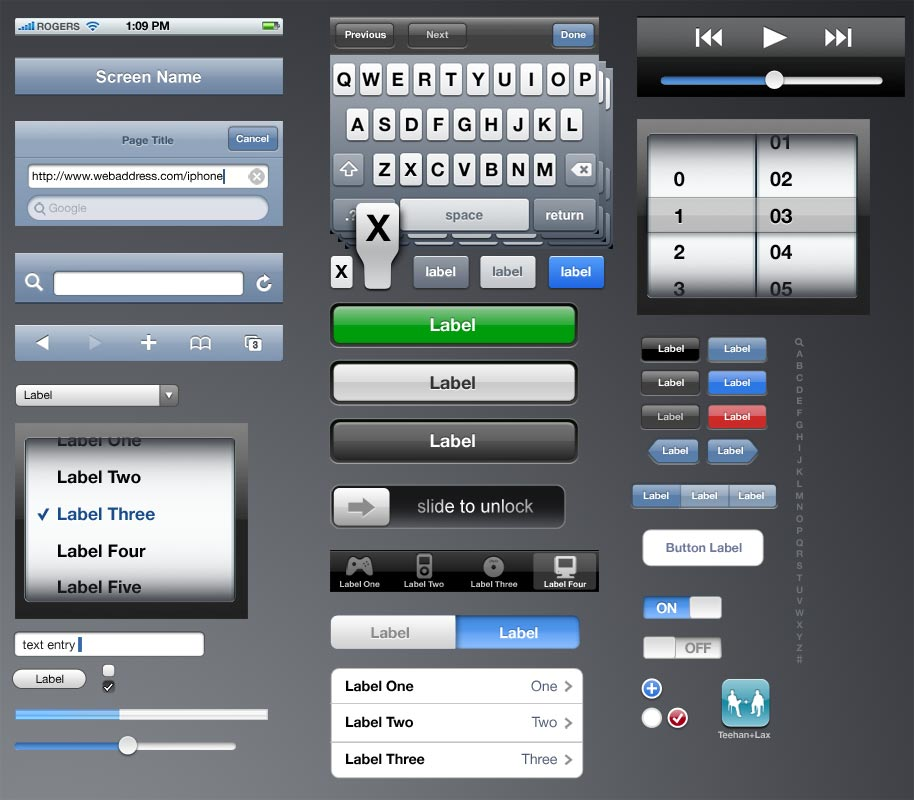 マルチメディア
メディアとは
Media は Medium （媒体）の複数形．
文字・音声・画像など様々な手段で情報を伝達
画像や音声データは容量が大きいが，ネットワークの高速化や計算機の高性能化により可能に．
画像の規格について
静止画向け，動画像向け，図形向けなど様々なものがある．
誰でも使えるような，公的な統一規格の他に，メーカが提唱したのちに広く使われ，「事実上の標準（デファクトスタンダード）」になったものも多い．
画像とは・・
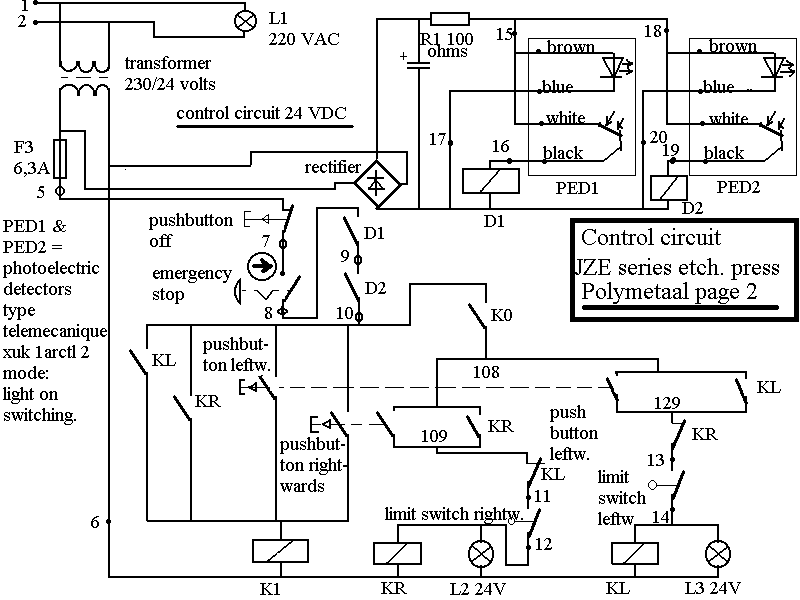 写真
文書
図面
写真，図面等を電子化したもの
拡大していくと・・・
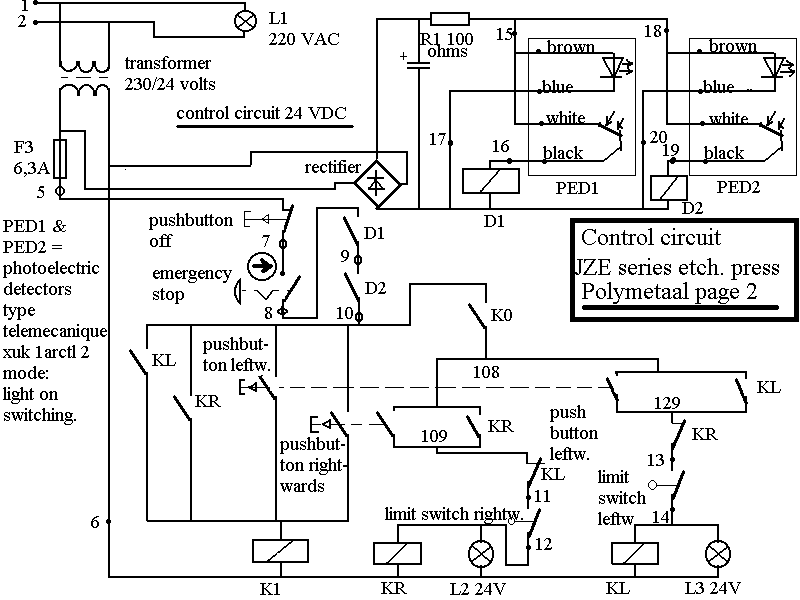 画像は点の集合で出来ている
１つ１つの点を画素と呼ぶ
画像の記憶容量
縦　　　横　　色
1000 × 1000 × 3
= 3,000,000
（３ＭＢ）
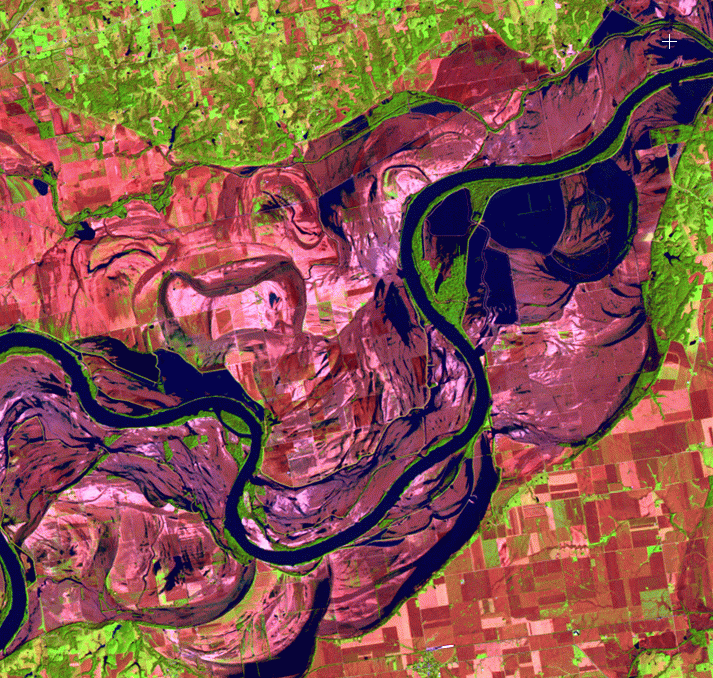 1000画素
「メガピクセル」≒100万画素
≒縦・横 各 1000画素
1000画素
画像は「生」のままだと，大容量データ
圧縮について
大容量のデータを少さくして記憶・転送する
圧縮の原理については２年生以降の講義を．
基本的なアイディア
同じ値が続く（左が白なら右も白になる確率が高い）
隣同士の色は
似通っている．
なだらかに変化する
白と黒の比率が同じではない（白が多い）
可逆圧縮と非可逆圧縮
可逆圧縮(Lossless）
圧縮されたデータから，元のデータがわずかの狂いもなく復元出来る方法．
文書ファイルなどの圧縮に用いられることが多い．
非可逆圧縮（不可逆圧縮）(Lossy)
復号したデータが，元のデータに一致しない圧縮方法．
圧縮率を上げるほど，誤差が増えていく．
画像：画質が落ちる．　音声：音質が悪くなる
画像や音声の性質だけでなく，人の知覚の性質も利用して圧縮が行われる．「目立たないごまかし」
デジタルカメラ(JPEG)やビデオカメラ(MPEG)，iPod などの携帯音楽プレーヤ(MP3)，デジタルテレビ放送，携帯電話の音声，DVDの記録方式などで利用される．
画像形式
静止画
JPEG(Joint Photographic Experts Group)
画像の非可逆圧縮形式の主流．デジカメ等の標準．
動画
MPEG(Motion Picture Experts Group)
非可逆圧縮の標準規格．MPEG1, 2, 4 などがある．
音声
MP3 (MPEG Audio Layer-3)
非可逆圧縮の標準規格．携帯音楽プレーヤで使われる．
画像の生成
コンピュータグラフィックス(CG)
物体の形や反射特性と，光源の配置などを設定すると，その間の光の反射を計算機シミュレーションして画像を生成する．
計算に時間をかけるほど，精密なシミュレーションが可能なため，現実感の高い画像を作ることができる．
映画やCM,ゲームなど，あらゆる映像作品に用いられている．
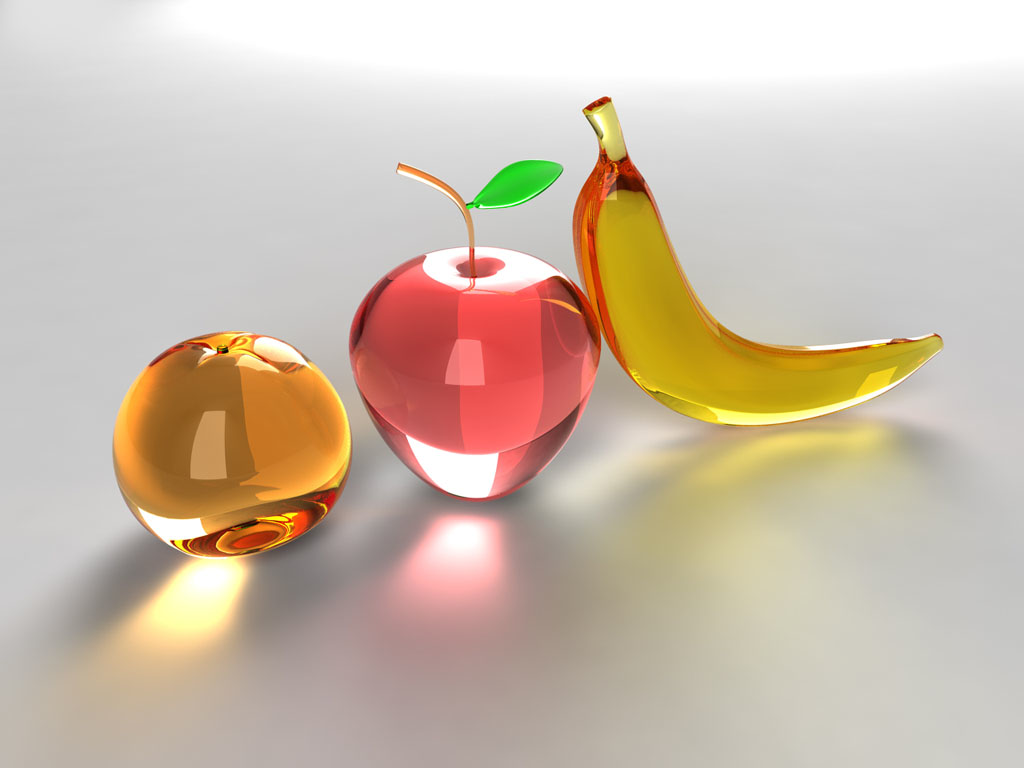 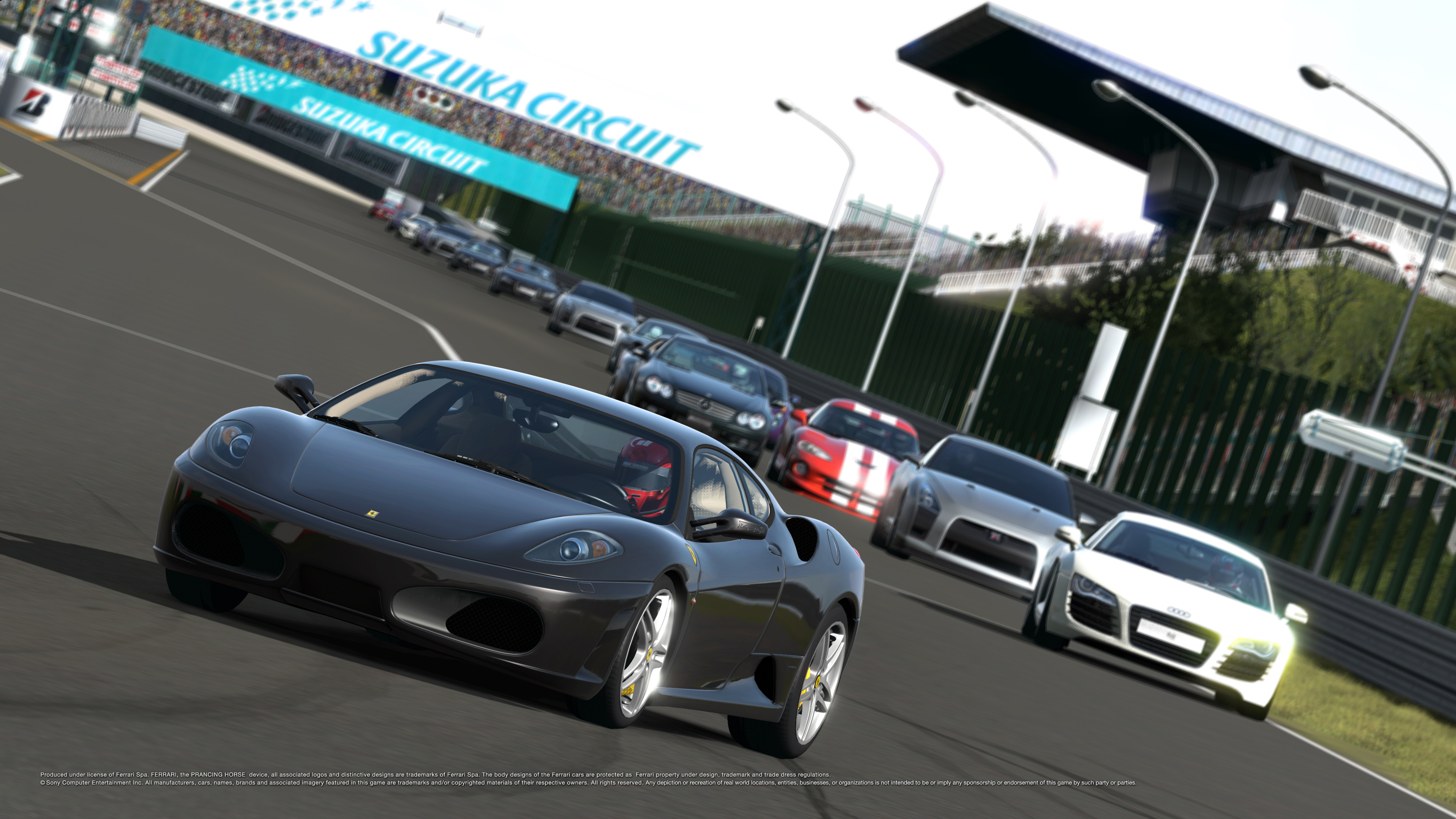 システムの稼働率
信頼性の尺度：MTBF（平均故障間隔）
Mean Time Between Failures
保守性の尺度：MTTR（平均修理時間）
Mean Time To Repair
稼働率：システムが動いている時間の割合．



MTBF : T1, T2, ・・の平均
MTTR：R1, R2, ・・の平均
稼働率　　　　　MTBF
　　　　　　　MTBF+MTTR
故障中（修理中）
故障中（修理中）
稼働中
稼働中
稼働中
T1
R1
T2
R2
T3
直列・並列による稼働率
直列システム
１つの計算機が途中まで処理し，続きをもう１台のシステムが処理する場合など．
	
全体システムの稼働率は，個々の稼働率の積 pq．
並列システム
２つの計算機のどちらかで処理を行えば良い方式．



どちらかが動けば良い．稼働率は 1- (1-p)(1-q)
稼働率 p
稼働率 q
稼働率 p
稼働率 q
信頼性設計(1)
コンピュータが正しく動き続けるような設計

シンプレックスシステム
故障に対する対策のないシステム．
どこか一箇所が故障すると全体が止まってしまう．
直列システムの構成となっている．
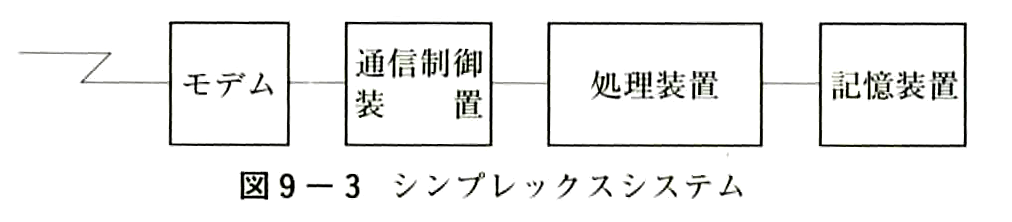 信頼性設計(2)
デュプレックスシステム
一方のシステムで処理を行う．もう一方は待機．
故障が発生したときに切り替える．
切替装置から先は，並列システムとなっている．
切り替える間はシステムが停止してしまう．
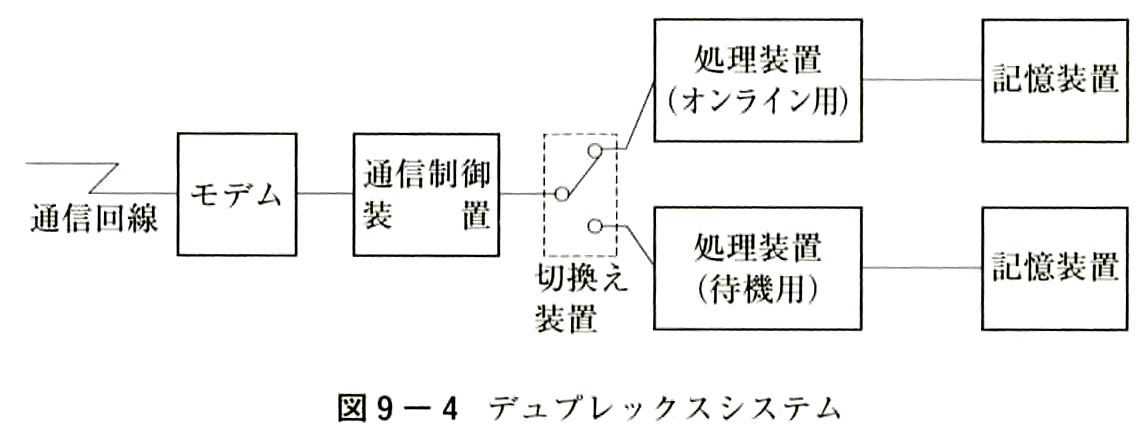 信頼性設計(3)
デュアルシステム
２系統のコンピュータで同時に同じ処理を行い，結果を照合し，誤りがないようにする．
故障が生じると，自動的に異常があった方を切り離す．
照合の方法や設計が難しい．
例：スペースシャトルのコンピュータ	５系統（４系統の多数決＋バックアップ１台）
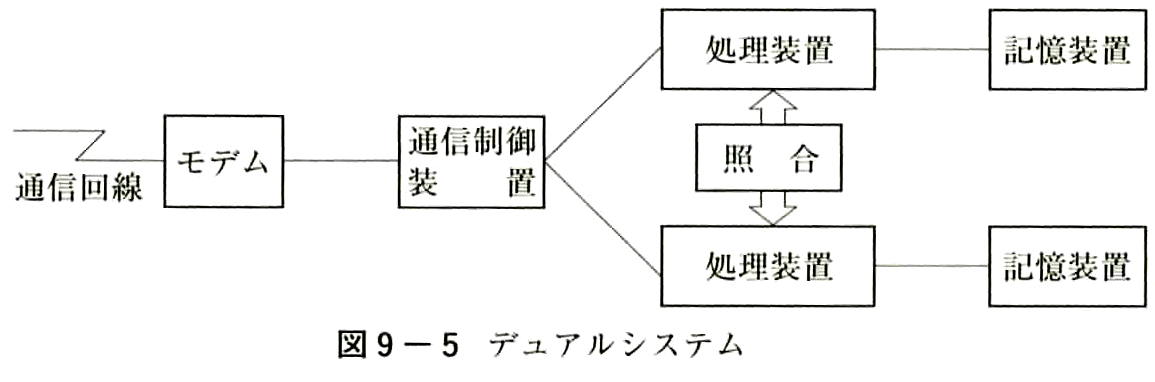 信頼性に関する考え方
フォールトトレラント
一部が故障しても，その部分を切り離すなどにより，全体の動作に支障がないような設計．
システムを多重化するなど．
フェールセーフ
もし故障が生じても，致命的な故障にならない，被害を最小限に抑えようという考え方．
たとえば，信号機は故障すると赤になるように設計されている．
フールプルーフ
人間はミスをする，という考え方に基づく設計．
「本当に削除して良いですか？y/n」と聞くなど